Государственная итоговая аттестация
по программам подготовки 
научно-педагогических кадров 
в аспирантуре
2024
Регламентирующие документы
Порядок проведения государственной итоговой аттестации по образовательным программам высшего образования – программам подготовки научно-педагогических кадров в аспирантуре (адъюнктуре), программам ординатуры, программам ассистентуры-стажировки, утвержденным приказом Минобрнауки России № 227 от 18.03.2016 г.

Положение о  государственной итоговой аттестации по образовательным программам подготовки научно-педагогических кадров в аспирантуре БГПУ им. М. Акмуллы

Программа государственной итоговой аттестации по профилю подготовки

Учебный план и график обучения

Приказ Минпросвещения РФ об утверждении председателей ГЭК по программам аспирантуры № 1045 от 27.12.2023 г.
Образовательные программы
Образовательные программы
Образовательные программы
ГИА по графику обучения
График ГИА в 2024 году
Первый этап: 17.06 – 29.06.2024 г. – государственный экзамен, предзащита проекта диссертации на заседании профильной кафедры 

Второй этап: 02.09 – 28.09. 2024 г. – представление научного доклада по результатам подготовленной научно-квалификационной работы

Расписание государственной итоговой аттестации
Приказы по проведению государственной итоговой аттестации
Приказ об утверждении темы научного доклада и рецензентов (январь-начало февраля 2024 г.)

Приказ о допуске к процедуре государственной итоговой аттестации (от 8 июня 2024 г.):
- отсутствие академических задолженностей;
отсутствие долгов по оплате обучения. 

Приказ о составе государственных экзаменационных комиссий (май 2024 г.)
Алгоритм подготовки и проведения государственной итоговой аттестации по направлениям подготовки кадров высшей квалификации в 2024 году
Алгоритм подготовки и проведения ГИА по направлениям подготовки кадров высшей квалификации в 2023 году
Диплом об окончании аспирантуры
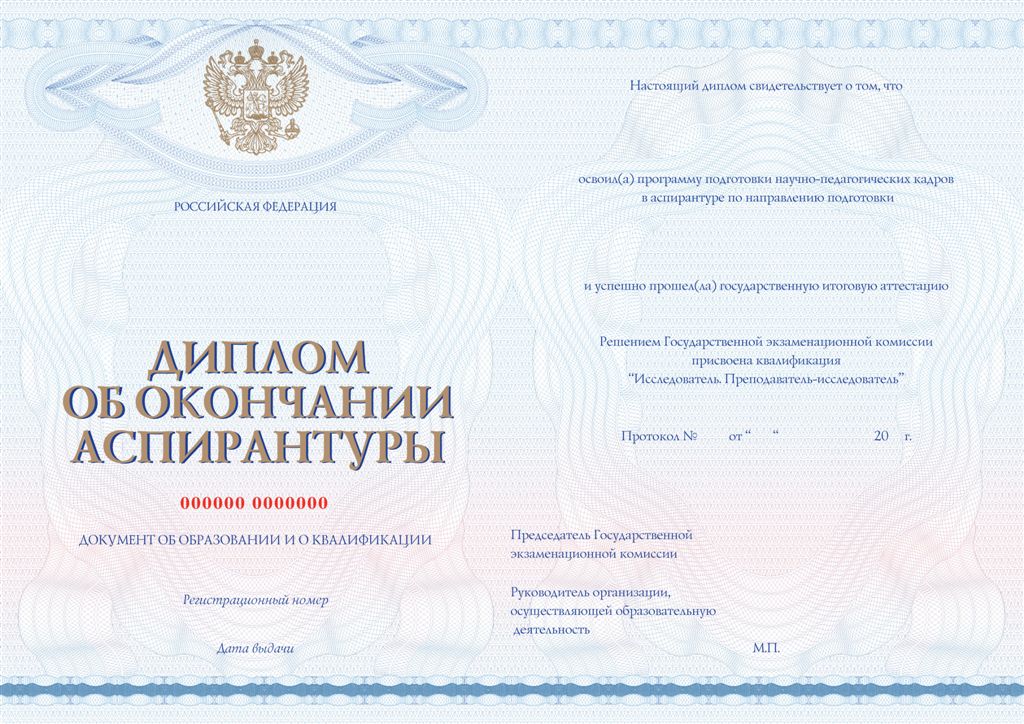 Государственного образца
Приложение к диплому
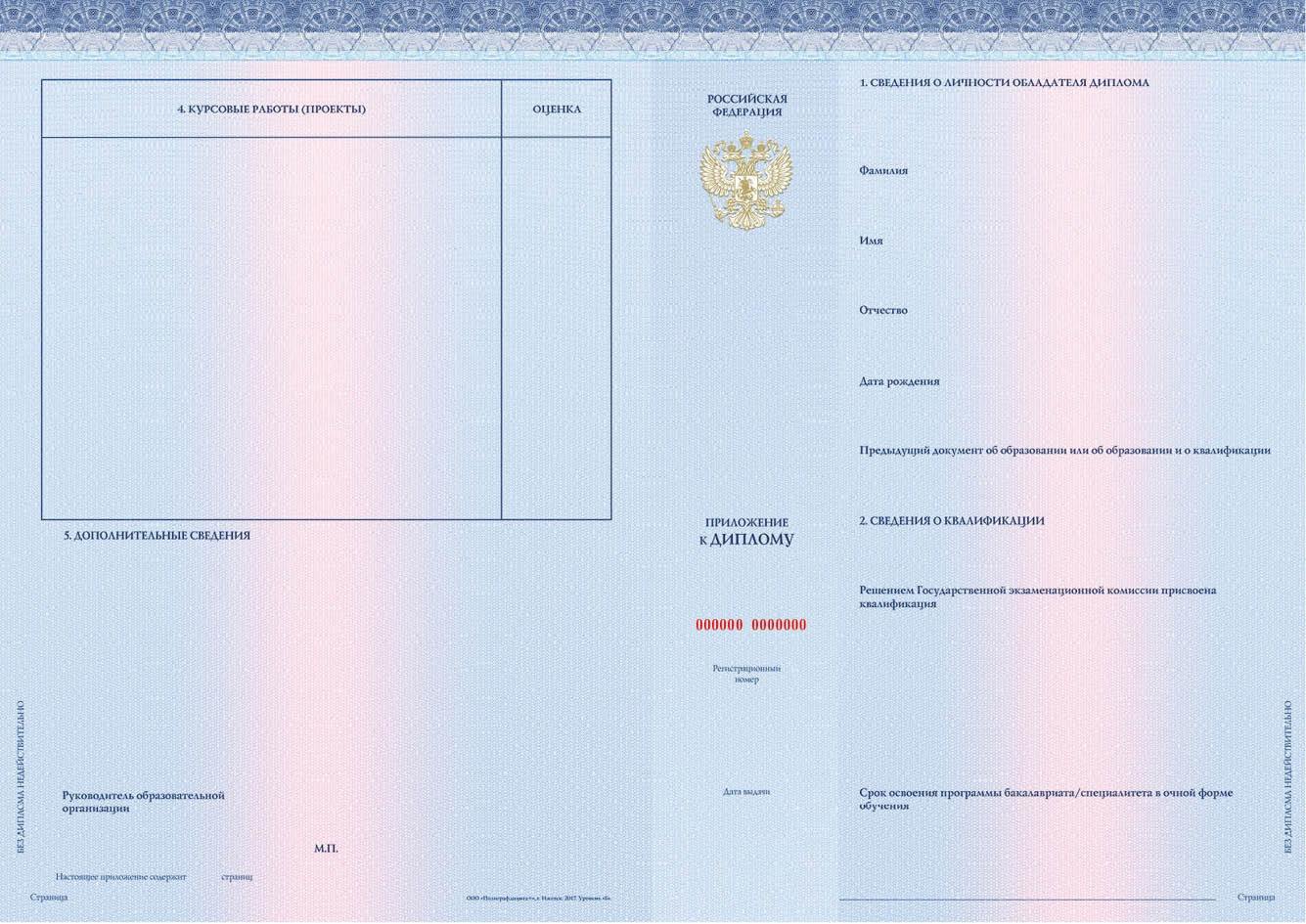 Государственного образца
Программа ГИА
Требования к знаниям и умениям выпускников (компетентностная модель выпускника)

Программа государственного экзамена

Требования к представлению научного доклада
Титульная страница
Образцы титульных листов
Проект научно-квалификационной работы (диссертации)
Научный доклад
Информация по государственной итоговой аттестации 2024
Информация по государственной итоговой аттестации 2024
СПАСИБО ЗА ВНИМАНИЕ!